Fig. 1. Box plots comparing the FR and TR scores of the Word and Picture versions of the Spanish FCSRT between CDR ...
Arch Clin Neuropsychol, Volume 31, Issue 2, March 2016, Pages 165–175, https://doi.org/10.1093/arclin/acv107
The content of this slide may be subject to copyright: please see the slide notes for details.
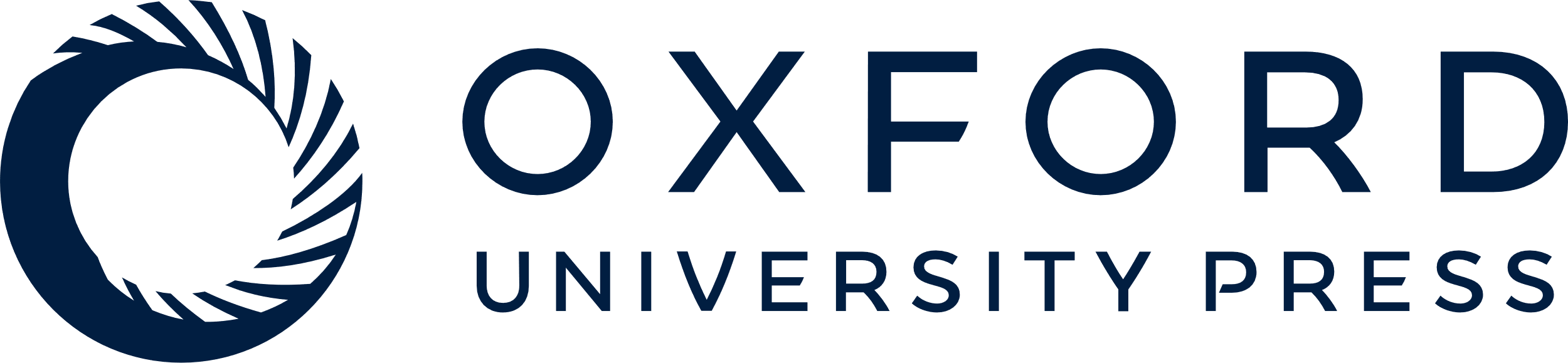 [Speaker Notes: Fig. 1. Box plots comparing the FR and TR scores of the Word and Picture versions of the Spanish FCSRT between CDR score groups. Bars show medians ±25–75 CI.


Unless provided in the caption above, the following copyright applies to the content of this slide: © The Author 2016. Published by Oxford University Press. All rights reserved. For permissions, please e-mail: journals.permissions@oup.com.]